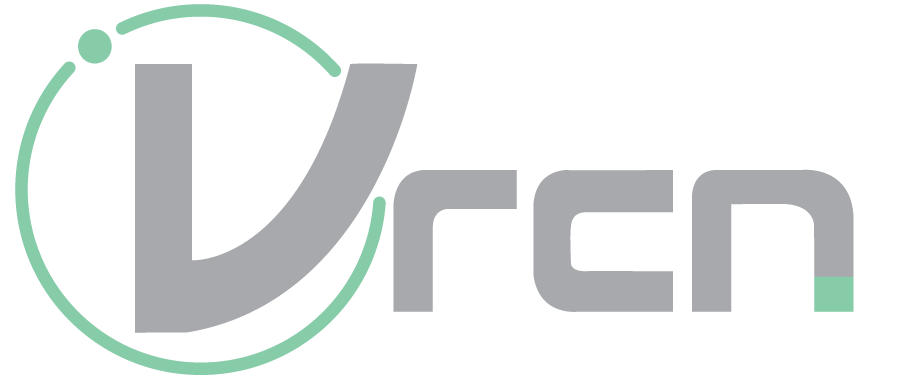 idLink Cloud ID Authentication Platform
Opens Doors 
without Any Physical Door Controllers -
Seamless User Experience in Door Access
Move from Old Practice & Create New Simple ACS
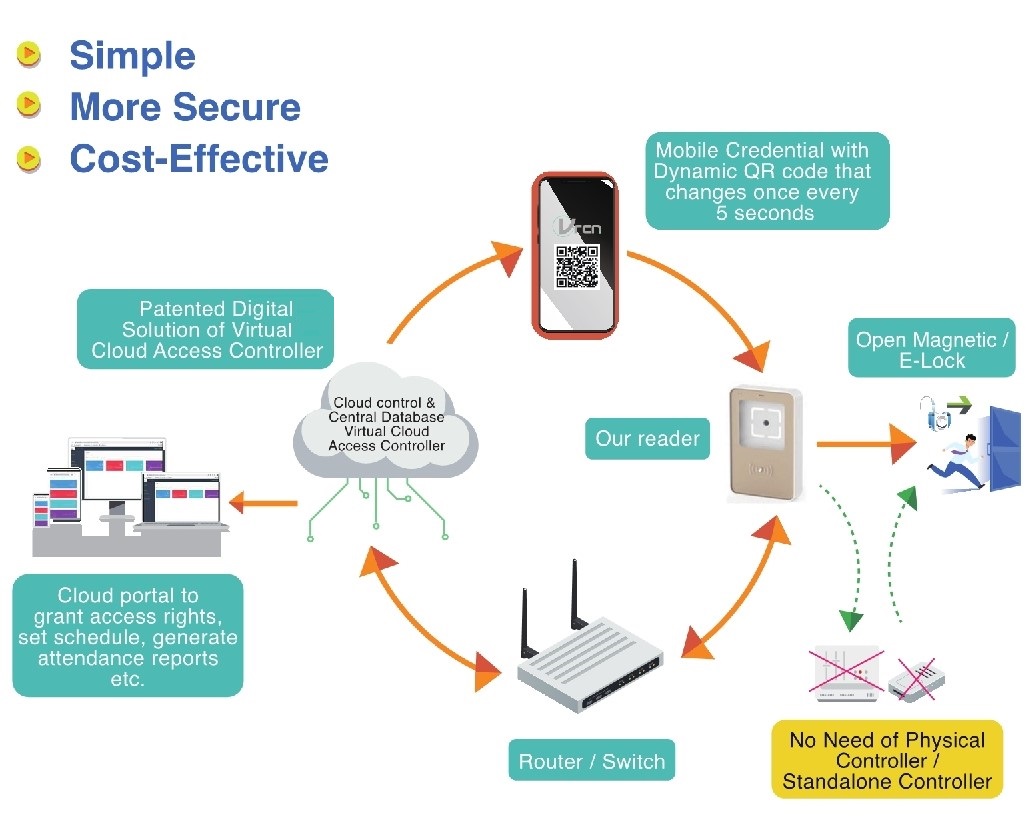 4 core components in Old Practice
A Credential in Physical Cards, Virtual Card in BlueTooth, Fixed QR Code or Biometrics, being represented by a Unique Card ID Number (UID); 
A reader that decodes the credential (RFID, Facial, QR Code, etc.) 
A door controller unit
An access control software installed locally in a PC
vs 

3 in idLInk New Cloud Access Control System (ACS)
Non-UID Mobile Credential in Dynamic QR Code changing once every 5 seconds to combat ID copying; 
A special reader with dry relay output
A cloud platform acting as a virtual controller to authenticate registered users for door access
VRCN Vision
Seamless UX Into the Digital Connected World
Virtual Card Issuance to Mobile (Dynamic QR Code in Mobile App / Browser Based)
            https://youtu.be/594tQwhrFHM
2. Cloud Identity Authentication (of Non-UID Based Mobile Credential)
         https://youtu.be/se7DO5Y5XPA
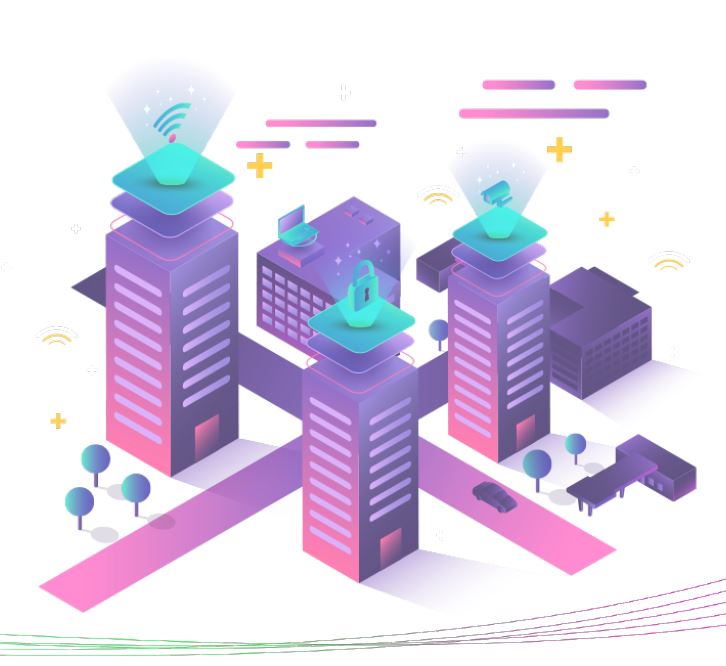 3. Integrate with 3rd Party Community App 
     / e-Platform for a More Comprehensive
      One-stop Digital Solution https://youtu.be/ee28_vcaTIA
4. Automatic Access Accreditation of 
     Users and Engage Them into Further 
      IoT / Smart City Applications
VRCN Patented ACS Solution
A web platform, named idLink, with virtual controller on cloud where paid users would get their own cloud administration portals to manage access control functions such as issuance of personalized virtual cards, configuration of readers, assign users door access rights, generating reports, etc. Video demos are available at https://www.vrcnltd.com/cloud-access-control
How VRCN Overcome Pain Points in Conventional Access Control System (ACS)
Able to Meet New Considerations in the Digital Connected World
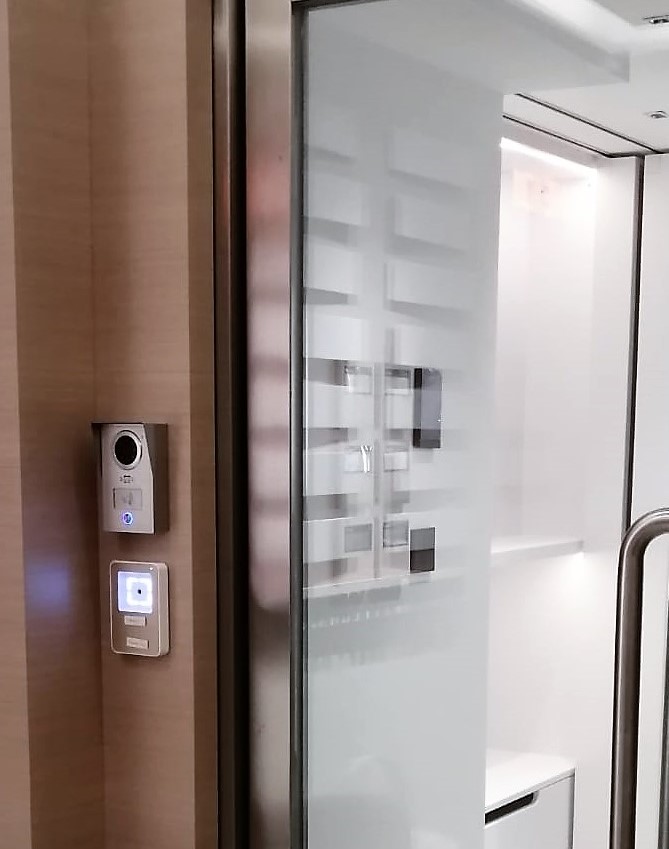 Seamless User Experience & Multi-Tasking Integration
Limited numbers of hardware with a large dynamic group of users 
Different groups of taskforce in one system (Need Group Anti-Passback function)
Need to change the access right and schedule frequently
Run access log record / monthly report / target report of a specific person
Digital membership, Visitor Management & e-Ticketing
Personalized Picture Virtual Card on Mobile as future Digital Membership card;
No need to run a separate server on visitor management;
Mobile credential reusable but only work in one mobile phone
Use Mifare card as temporary pass to courier or delivery people
Facilities Booking and Integration with CRM
Manage booking of meeting rooms in co-work space or club house activities
Room time attendance to link with CRM system for calculating of cost and membership benefits
Un-manned facilities booking: Book  Selected Time Range  Pay  Download Mobile Pass  Room
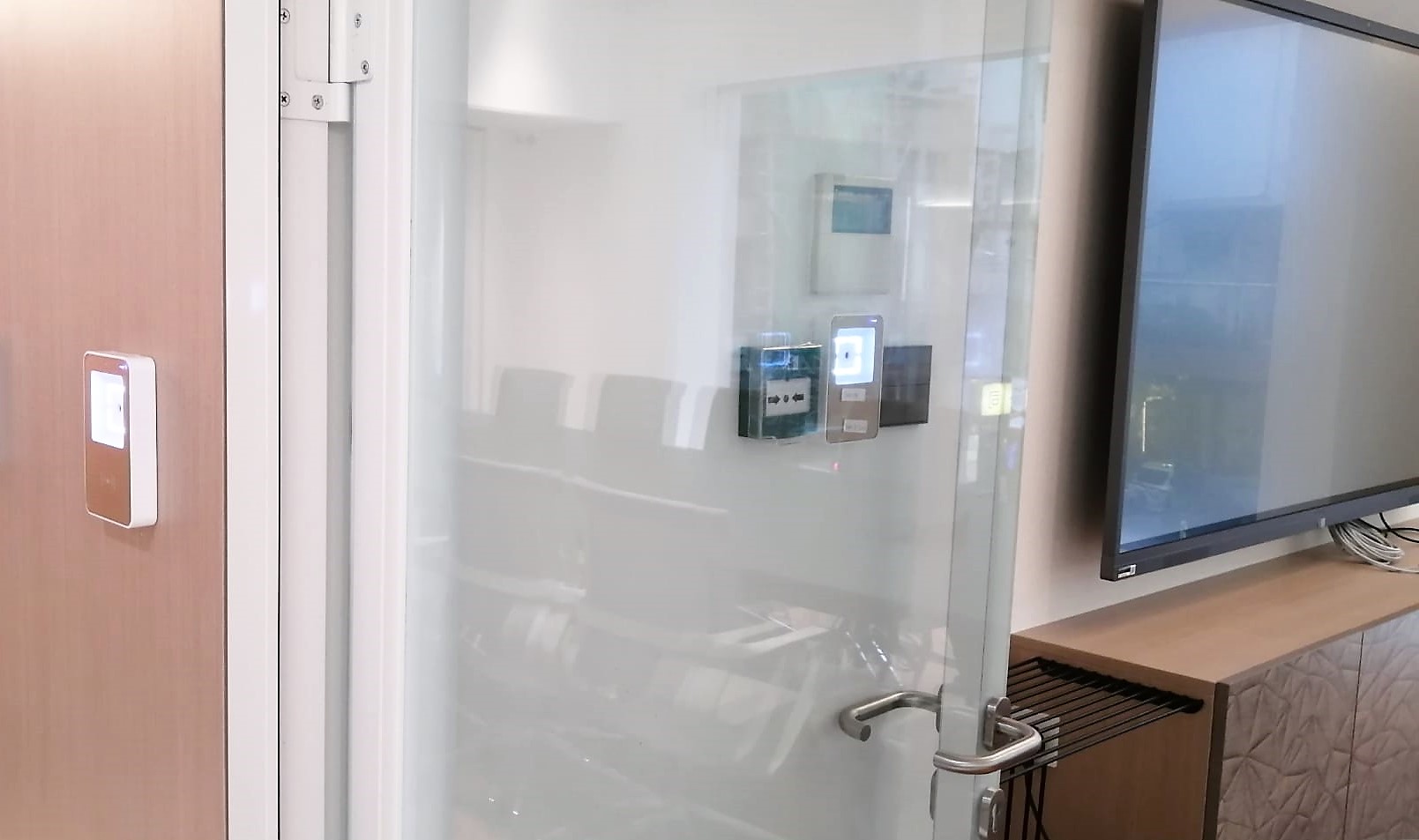 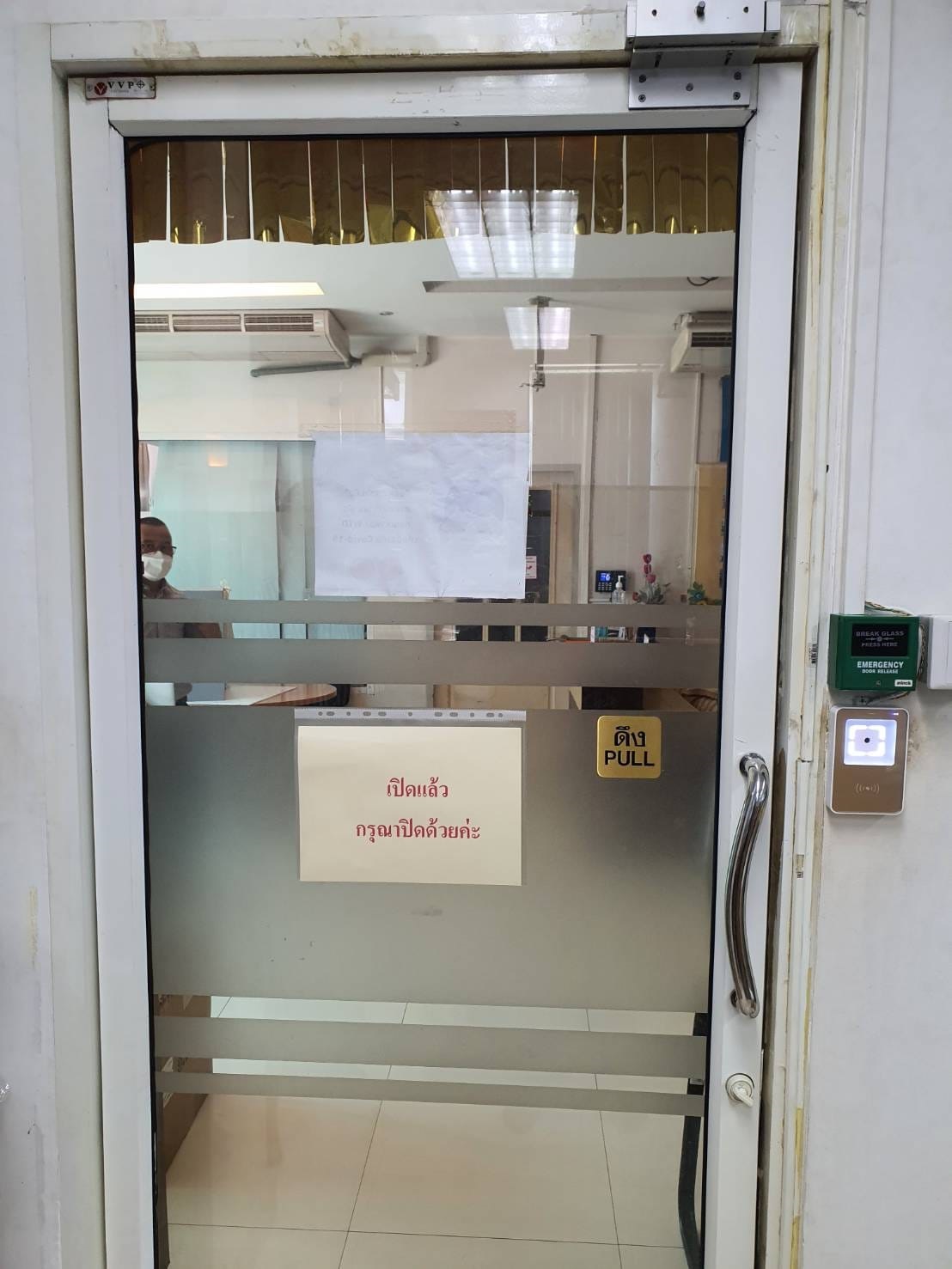 Case Illustration 1 Multi-tasking Access Control System; Better CRM & Member Pass Integration
Case: Co-Work Office in Wanchai
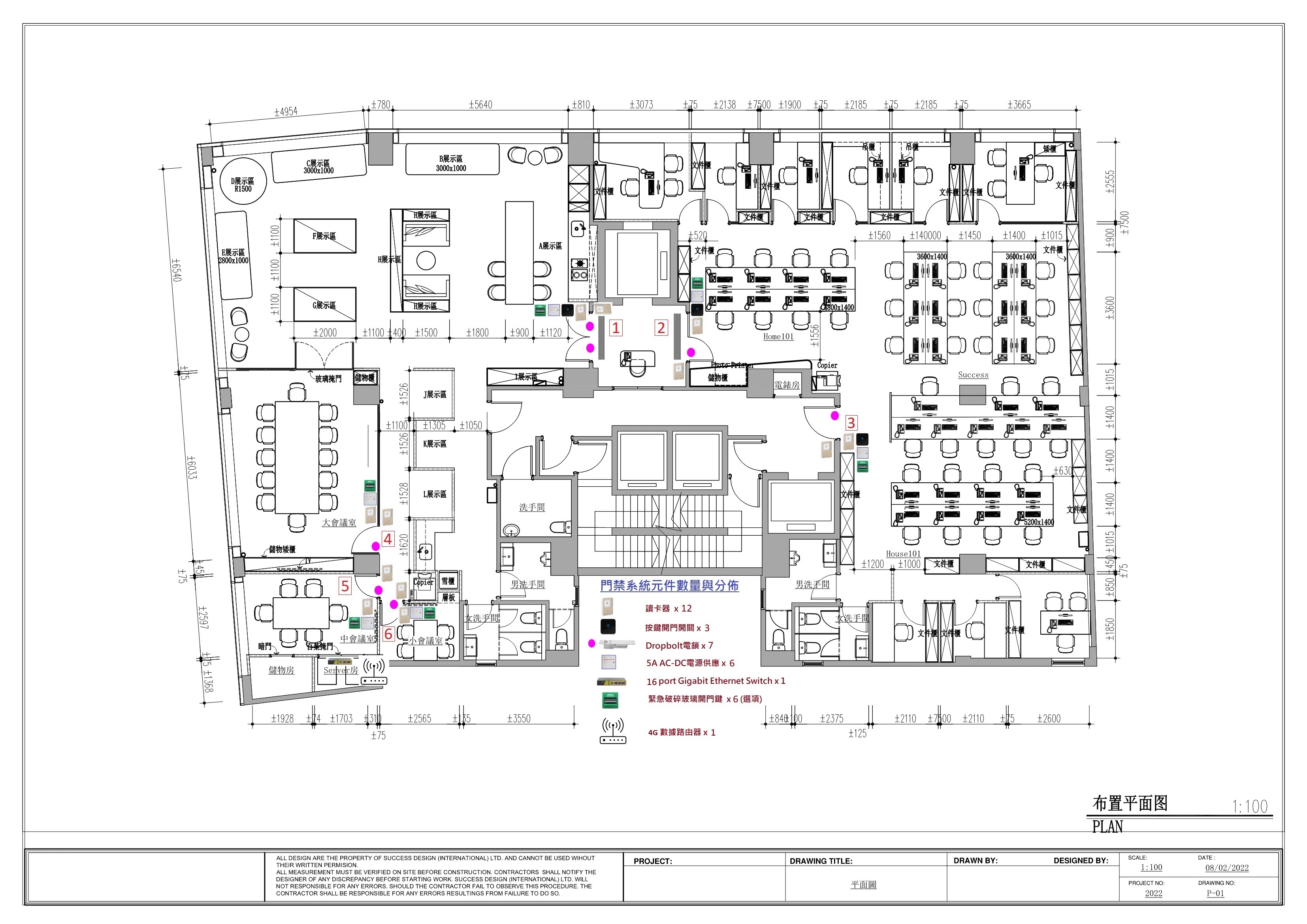 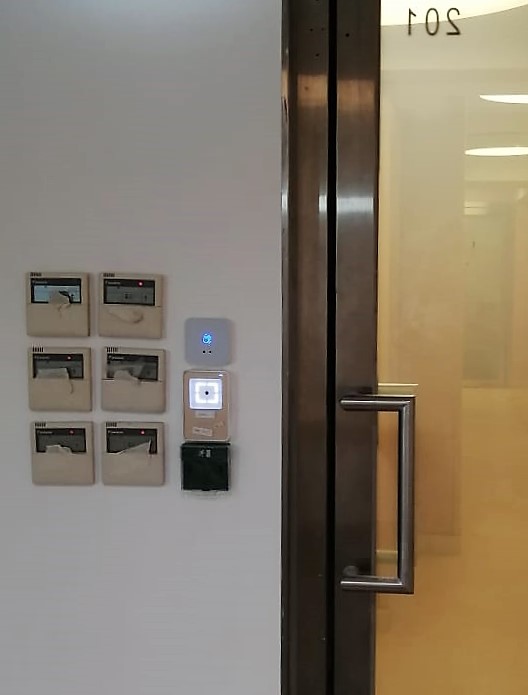 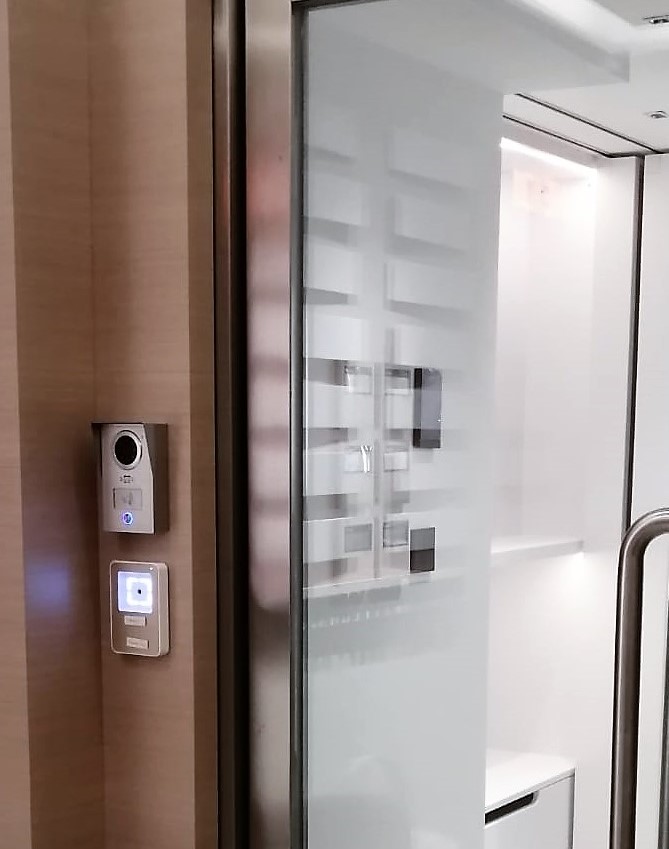 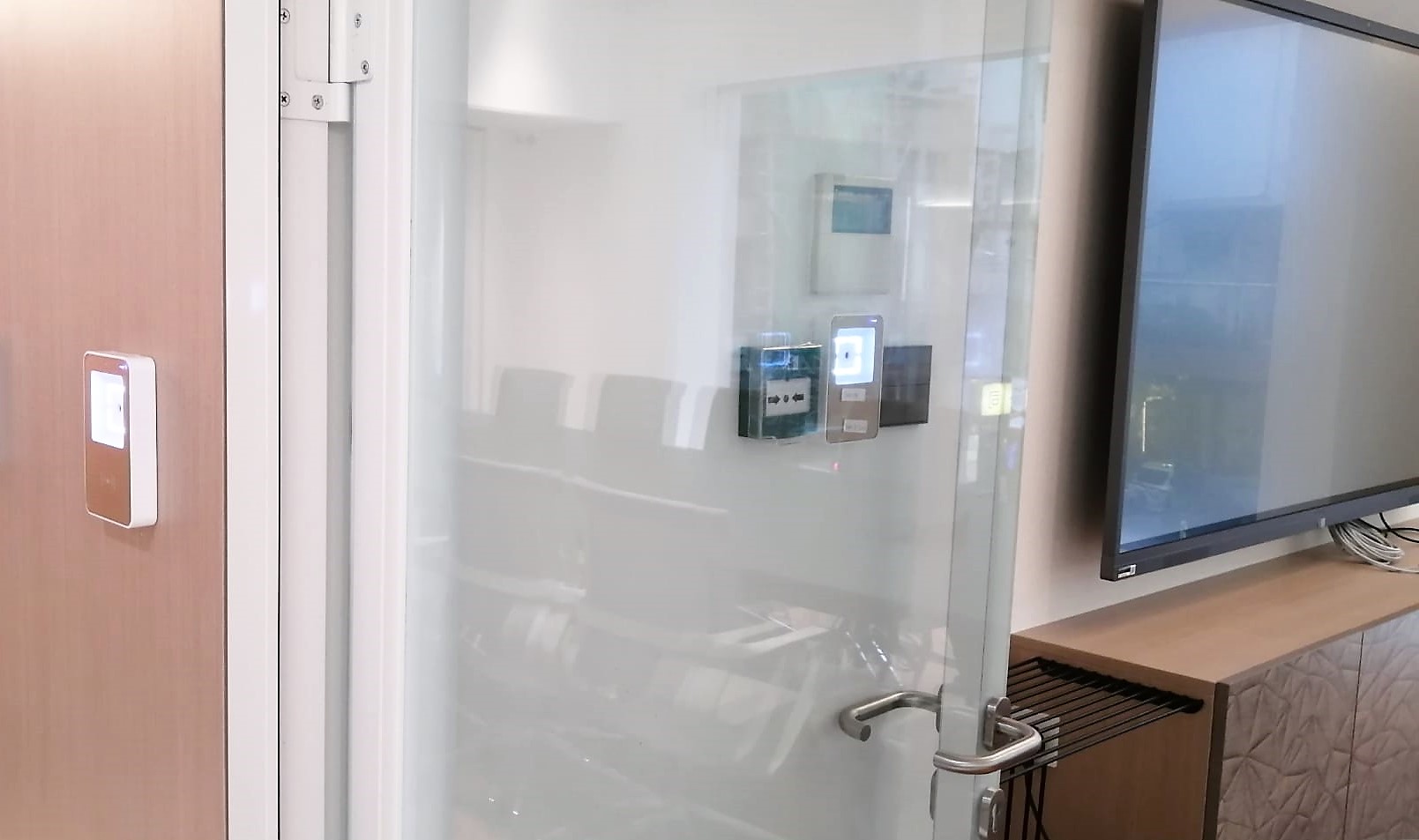 Multi-tasking Requests & Future Integration to CRM
ACS to Serve 3 Different Offices + Meeting Area 
Pain-Points: Hybrid use by company staff & endusers (members)
Office space shared by 3 companies of the same group and customers who are members allowed to book 3 meeting rooms in the office.
3 main doors for Time Attendance (TA) and door access records of staff
3 meeting room doors for TA record use by booking members
Need TA record and report down to individual level for easy input to the CRM system of the Group in calculating the excessive usage time of meeting room over entitled member usage.
idLink Cloud ACS Suggestions to Resolve the Situation
One Business Edition Admin. Portal AC to issue Company Pass (virtual in mobile app / Mifare for normal office use) and Member Pass (temporary booking)
Initiate Anti-Passback function for readers at the 3 main doors to deter tailgating
Run constantly TA reports of members for feeding in CRM to calculate necessary fees to be levied to members
Use AC power supply to link Push Button and Break Glass without use of any door controllers
Build a contingency mobile network by establishing a SIM-card-based-Router & UPS between the Group’s IT gateway and the switch linking with all readers.  In case the Group’s gateway was down, the SIM router will automatically take up to ensure normal running of the ACS.
Flexibility to use the Personalized Mobile Card as Picture Member Card in future.
API for future integration need to the Group’s digital system.
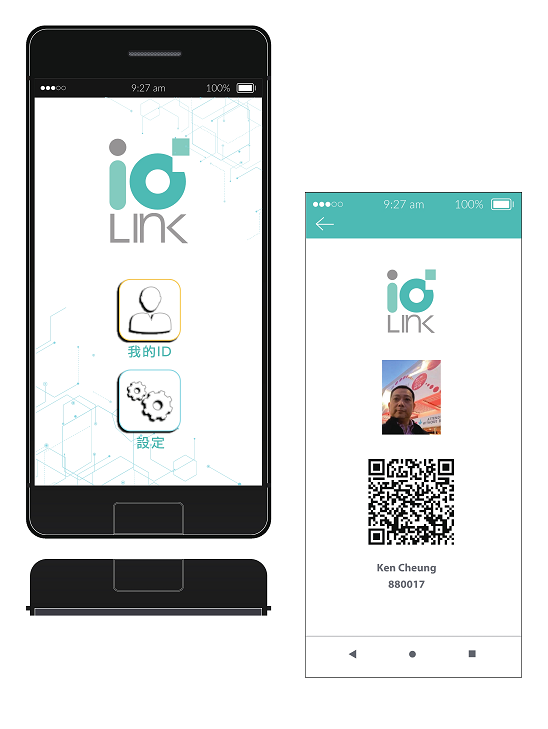 Case Illustration 2 Cost Effective Digital Migration Simple Architecture with Cloud Network & Save Cost Unlike Before
Cost-Effective ACS Upgrade in Old Residential Estate
Use Mobile Network & Cloud Management w/o Fiber Network
Pain Points: Old facilities without proper security system and resource-draining password management
Old housing estate with 11 blocks of buildings, each of which has 3 doors to manage
The main gate is using standalone keypad panel with intercom system and two other doors on the 2nd floor are using simple locks
PMO couldn’t get any real time security information as there is no optical fiber network to link all blocks
The property management office (PMO) has to spend enormous effort in managing password and sending up-to-date information to residents, changing from time to time
idLink Cloud ACS Suggestions to Resolve the Situation
Use Sim-Based Router to create network instead of establishing the fiber network which is  expensive and requires high labour cost in installing
Since idLink ACS needs no controllers to make readers to function, simply build a parallel door access and install the reader next or on top of the existing front door panel by paring out one more relay I/O from the e-lock to the reader.
Provide UPS to enable 24 x 7 operation
Link all necessary Push Button and Break Glass using Access Control Power Supply instead of Door Controllers
Provide a gradual digital migration when PMO is able to issue Mobile Virtual Cards to residents who want to switch from password to mobile usage while keeping the existing practice for who still prefer using passwords can keep using the old panel.  Yet, eventually all will migrate to the new system
Cost-Effective ACS Upgrade in Old Residential Estate
Use Mobile Network & Cloud Management w/o Fiber Network
Key Benefits
Save the huge cost in optical fiber and related cabling, pipping and installation costs t
Mobile network is basically with zero downtime today
Date SIM cost is also very cheap
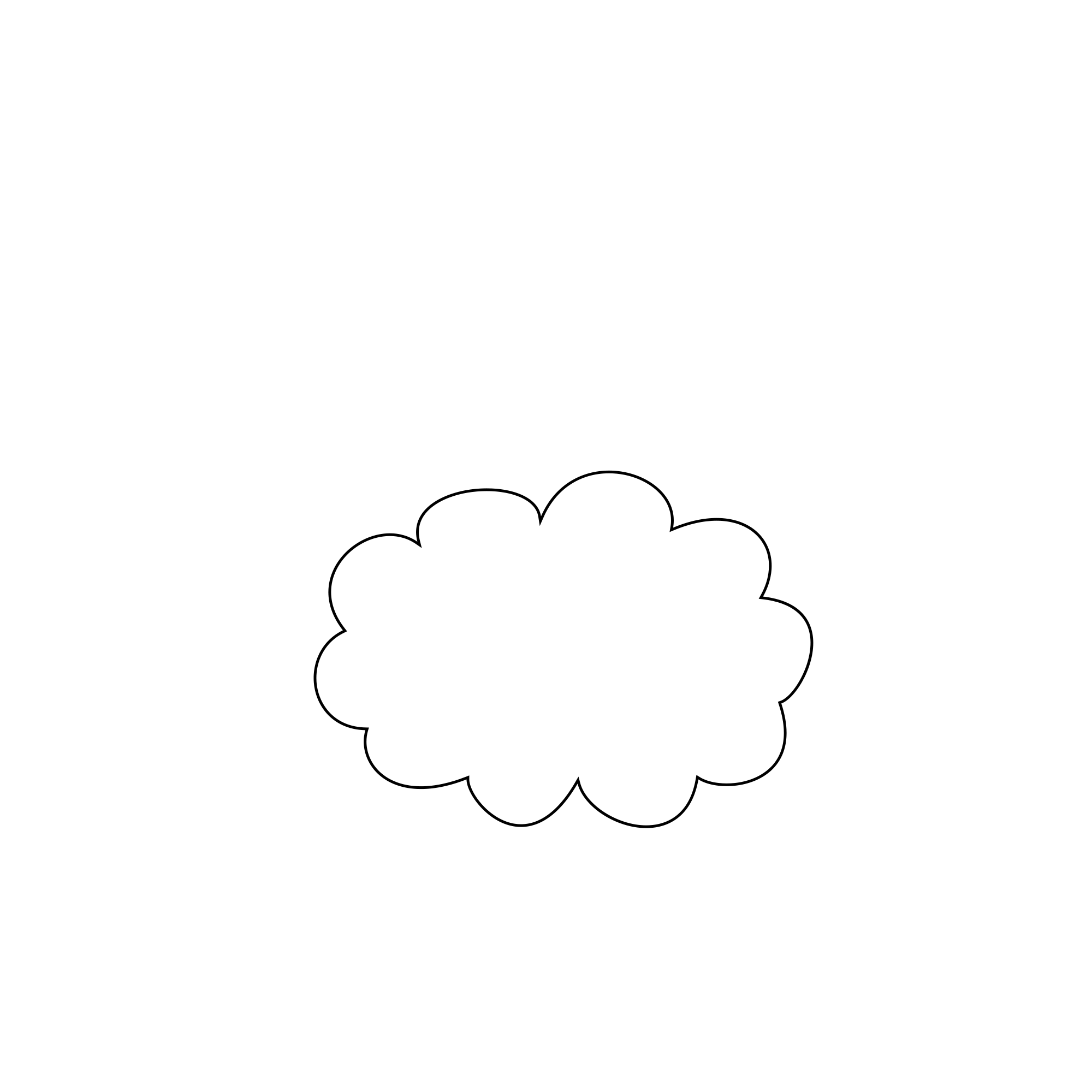 Original Keypad & Intercom Panel
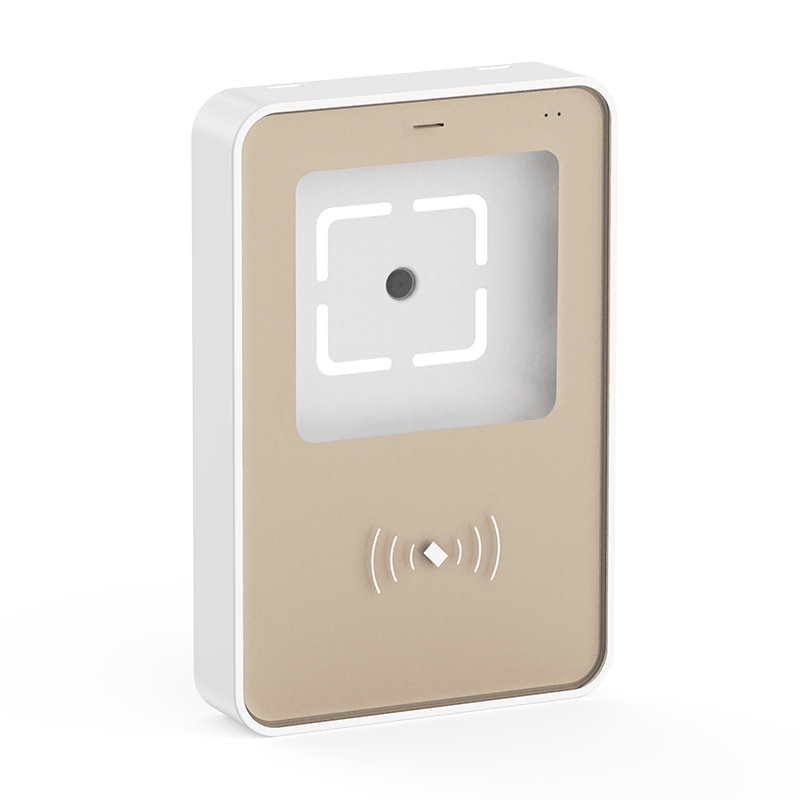 12V SIM Router
UPS
Break Glass
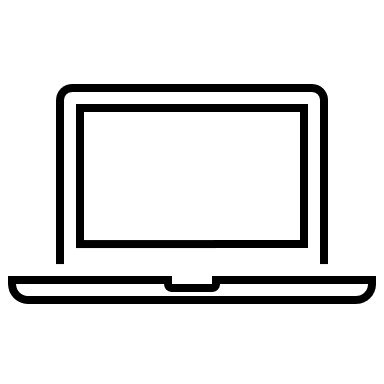 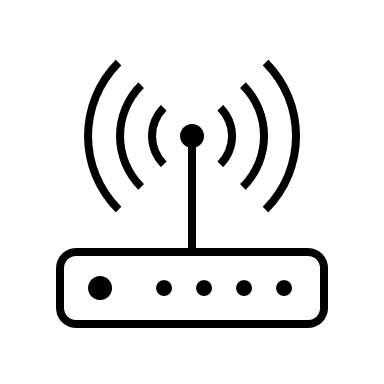 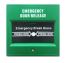 G/F
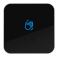 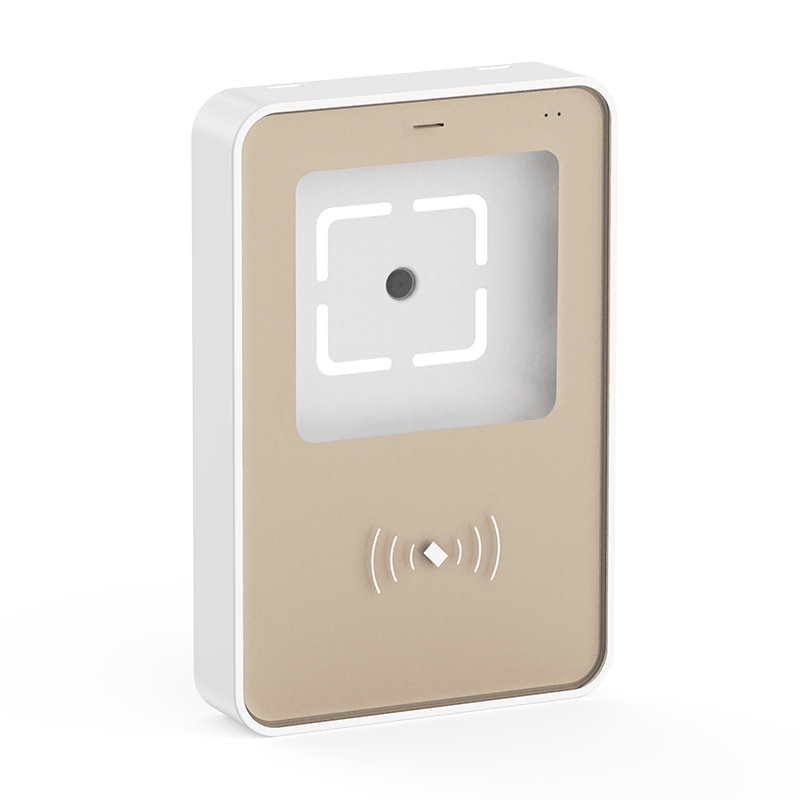 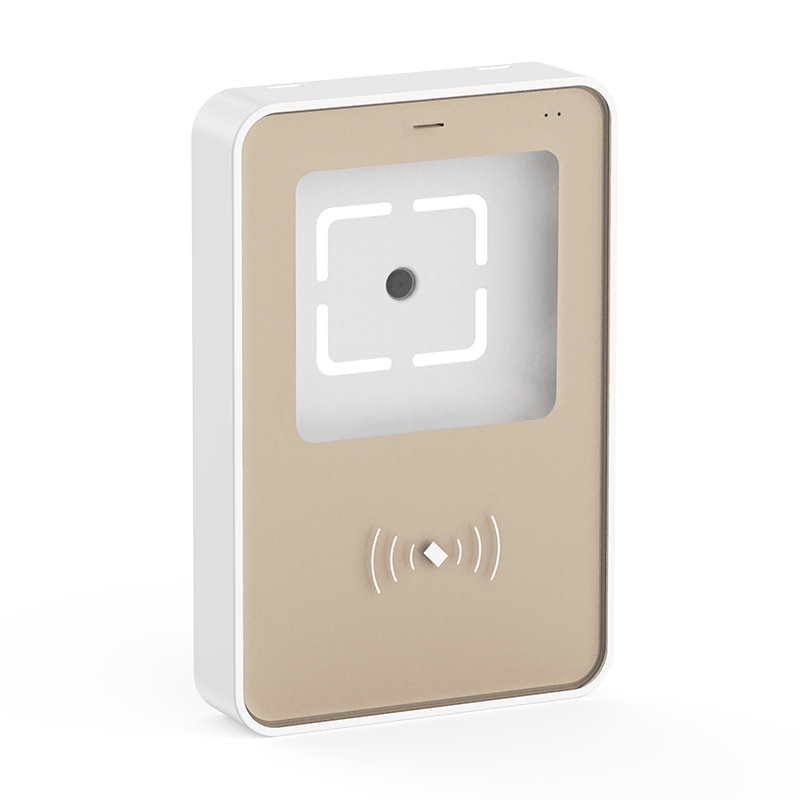 12V SIM Router
12V SIM Router
Push Button
UPS
UPS
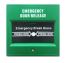 1/F
X 11 Blocks
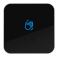 2/F
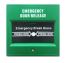 Property Management Office
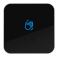 Thank You!
謝謝!谢谢!  
Terima kasih!
ありがとう!
고맙습니다
Grazie!
Vielen Dank!
Merci!
¡Muchas gracias!
Muito Obrigado
Спасибо!
! شكرا
For details, please contact Kenneth Cheung at kenneth@vrcnltd.com